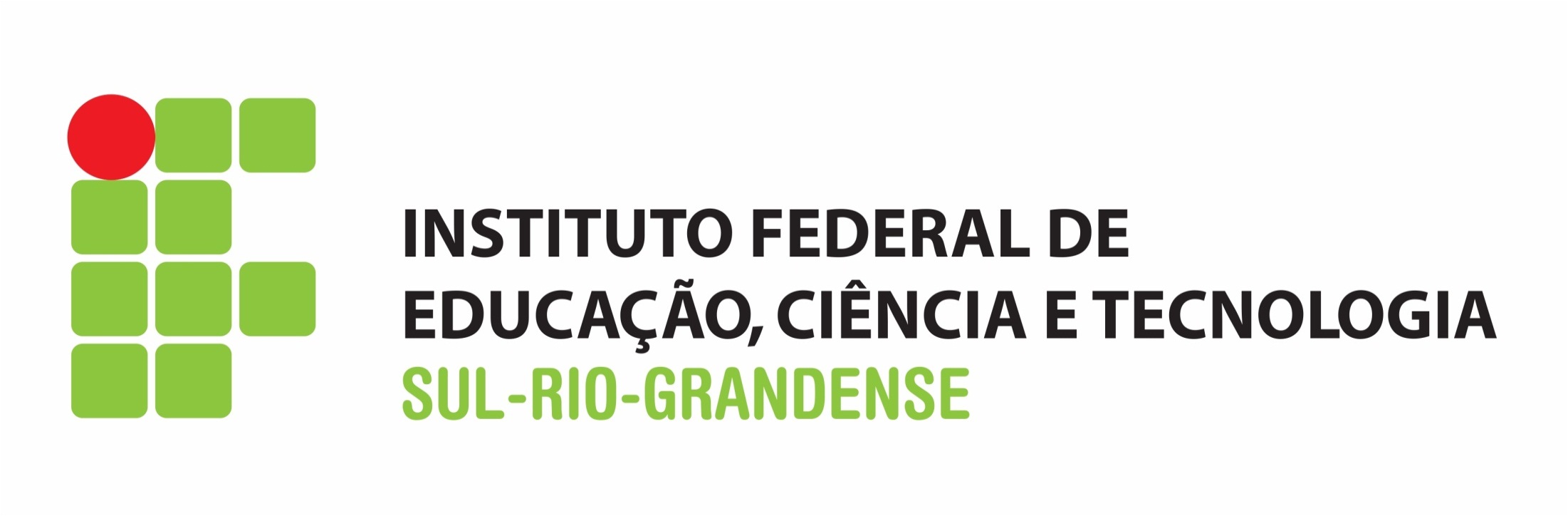 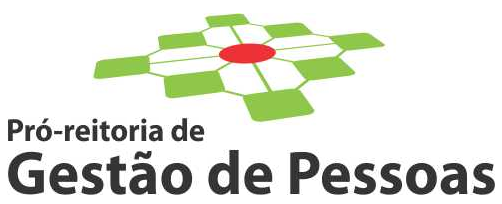 25/05/2021
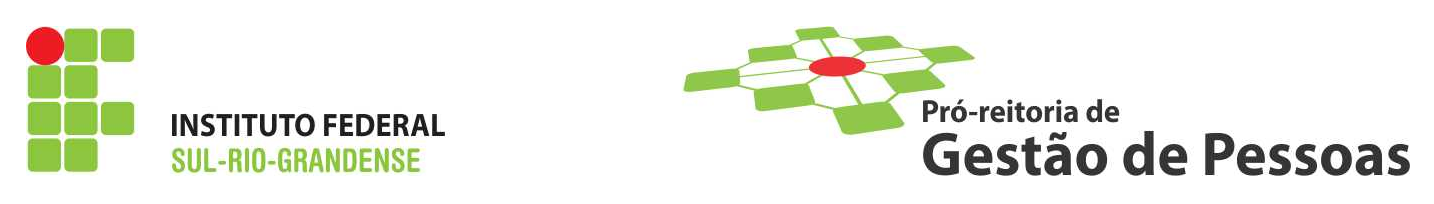 LOCALIZAÇÃO NA ESTRUTURA ORGANIZACIONAL
REITOR
VR
AR
PROEN
PROEX
DTI
PROPESP
DDI
DPO
PROGEP
PROAP
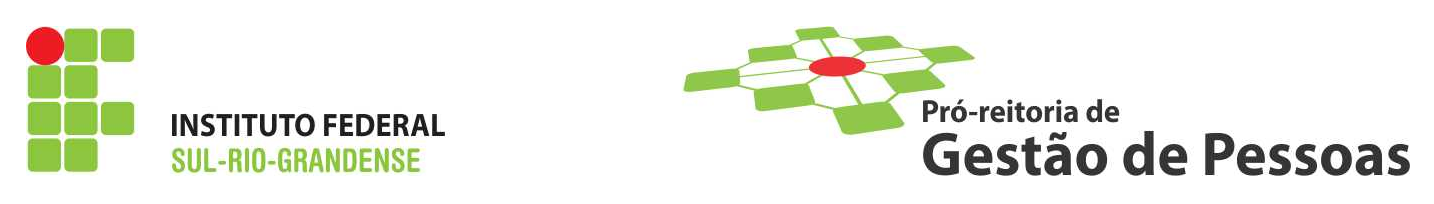 SUBORDINAÇÃO:
Hierárquica /administrativa              Reitor
                                                                                                                                                                					SGDP/ME*
  Técnica/operacional       
					CGGP/MEC*

             * emanam orientações e normas a serem seguidas pelos Órgãos integrantes do SIPEC. (INCLUSIVE NO QUE SE REFERE AO SIAPE/SIGEPE)
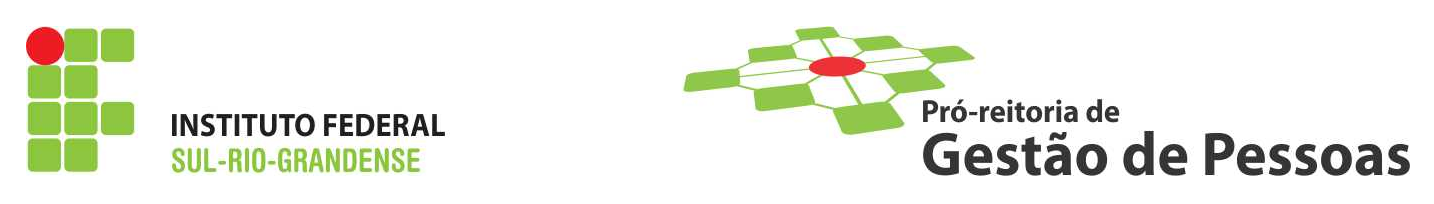 ORGÃOS DE CONTROLE:(Periódico e permanente)
Tribunal de Contas da União - TCU
Controladoria Geral da União - CGU
Auditoria de Recursos Humanos (SGDP/ME)
Assessoria Especial de Controle Interno do MEC - AECI 
Unidade de Auditoria Interna Governamental (UAIG) - IFSul
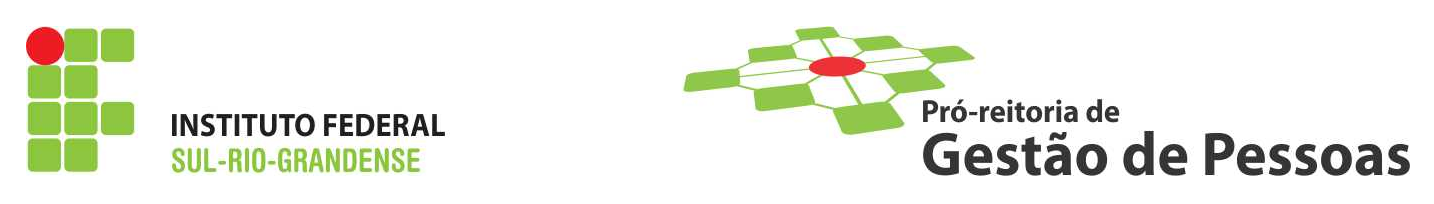 Estrutura da PROGEP
Pró-reitor
DAP
DELENO
DADEP
COCAD
COBEN
CODEPE
NASS
COPAG
NGE
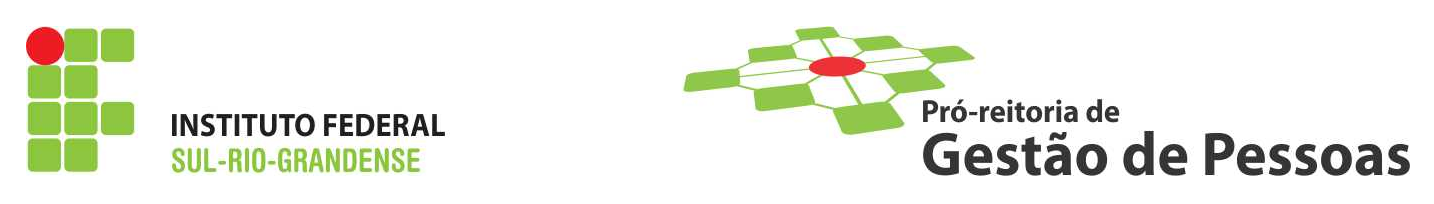 Atuação da PROGEP
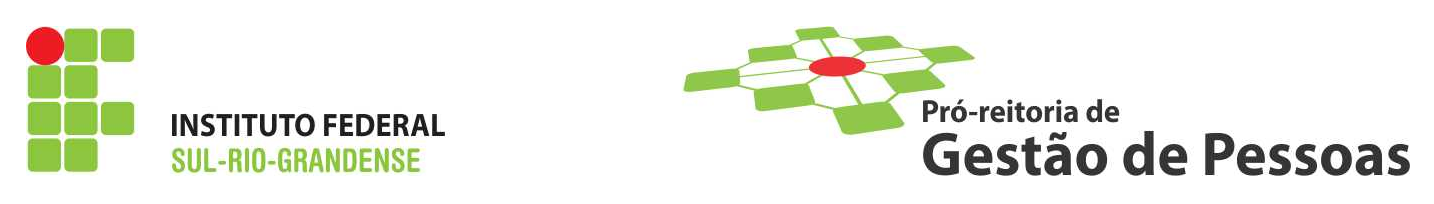 Público Atendido
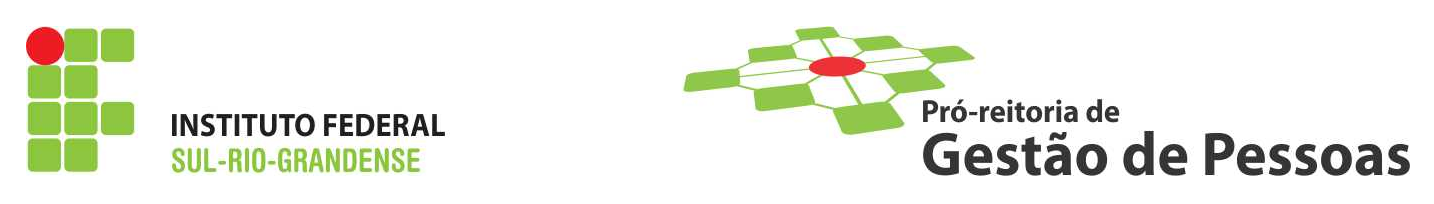 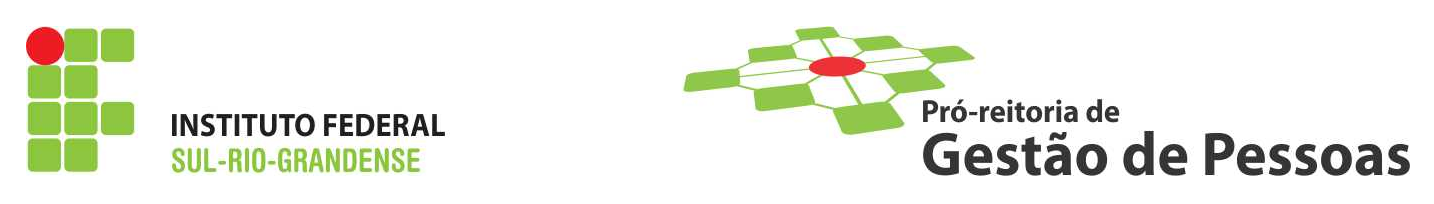 Folha de Pagamento – Maio/2021
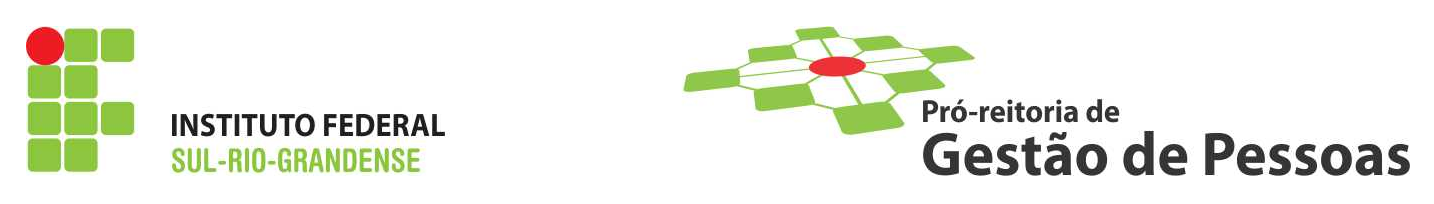 DAP
Gerenciamento da "vida" funcional de mais de 2.000 pessoas, entre servidores ativos, aposentados, pensionistas, temporários e estagiários dos 14 Câmpus e Reitoria;
Gerenciamento e homologação da Folha de Pagamento de toda instituição (em torno de R$ 27 Milhões/mês);
Produz relatórios gerenciais da PROGEP; 
Atende demandas de auditoria dos órgãos de controle;
Trata de aproximadamente 70% das demandas da PROGEP, visto que estas acarretam algum tipo de alteração cadastral e/ou financeira.
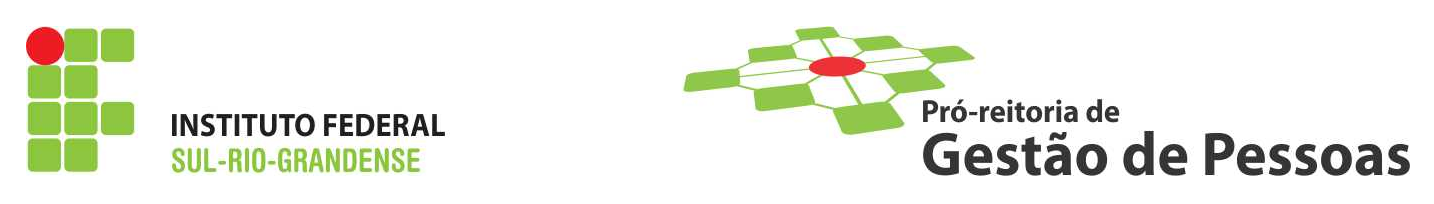 COCAD
Inclusão, alteração e exclusão de servidores/as e substitutos/as;
Atualização cadastral da movimentação de servidores/as;
Férias;
Ressarcimento do Plano de Saúde;
Cadastramento de dependentes;
Cadastramento de Licenças e Concessões, exceto Licença para Tratamento de Saúde;
Gerenciamento do Assentamento Funcional Digital;
Envio ao TCU dos atos de admissão e desligamento; e
Atendimento de demandas dos órgãos de controle.
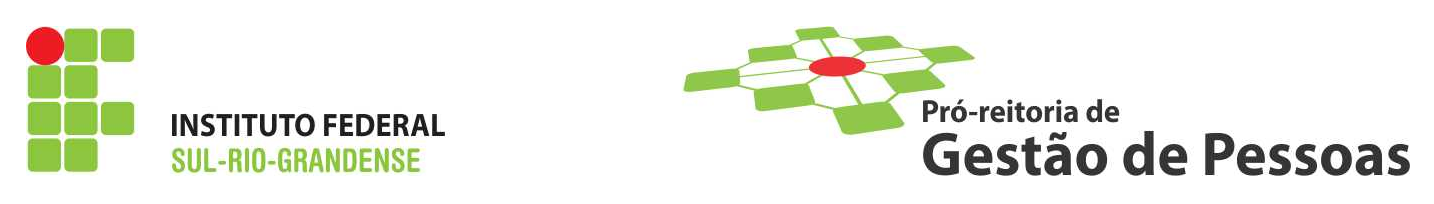 COPAG
Alterações financeiras referentes a:
Inclusão e exclusão de servidores/as e substitutos/as;
Progressões funcionais (docentes e técnicos administrativos);
Incentivo à qualificação, RT e RSC;
Dispensa e designação de funções (FG, FCC e CD);
Substituição de função;
Descontos decorrentes de licenças e afastamentos;
Pagamento de GECC;
Alteração de jornada de trabalho; e
Faltas não justificadas;
Processos de Reposição e indenização ao Erário;
Processos de Dívida de Exercícios Anteriores;
Auxílio Transporte; e
Proporcionalidade abono permanência.
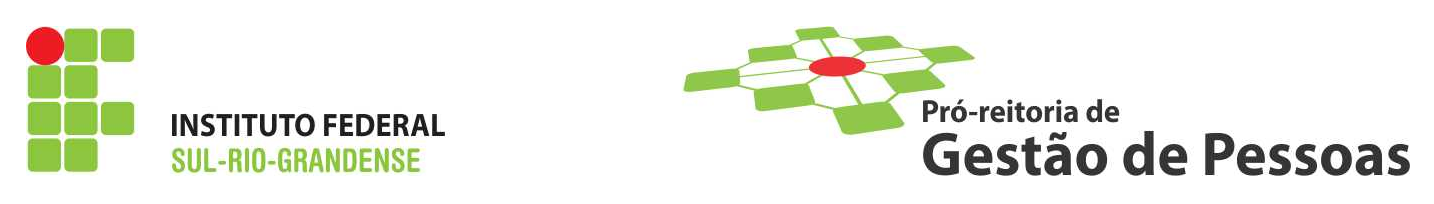 NGE
Acompanhar a frequência dos estagiários não obrigatórios; 
Prestar orientações gerais sobre estágios; 
Controlar as vagas de estágio não obrigatório; 
Acompanhar e registrar sinistros junto à seguradora;  
Receber e conferir os contratos de estágio não obrigatório do IFSul; e 
Elaborar termos de referência para contratação de seguros para cobertura dos contratos de estágio.
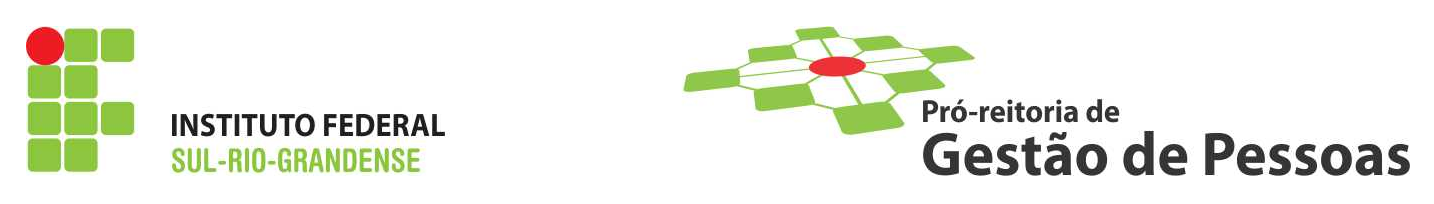 DELENO
Assessora o Pró-reitor de Gestão de Pessoas nos assuntos relacionados à área da política de pessoal no serviço público federal;
Elabora pareceres e consultas técnicas para subsidiar os processos da PROGEP;
Fornece subsídios para atendimento das demandas dos órgãos de controle externo e interno (CGU, MPF, TCU, UAIG) e do judiciário (AGU);
Analise e fundamentação para reconhecimento de Dívida de Exercícios Anteriores;
Pesquisa, classificação e catalogação da legislação vigente, notas técnicas, pareceres elaborados e demais normativas da área de Gestão de Pessoas;
Cadastramento das decisões judiciais no módulo de Ações Judiciais do SIGEPE; e
Atua na orientação, esclarecimento e transparência a servidores, quanto à aplicabilidade e interpretação da legislação de pessoal.
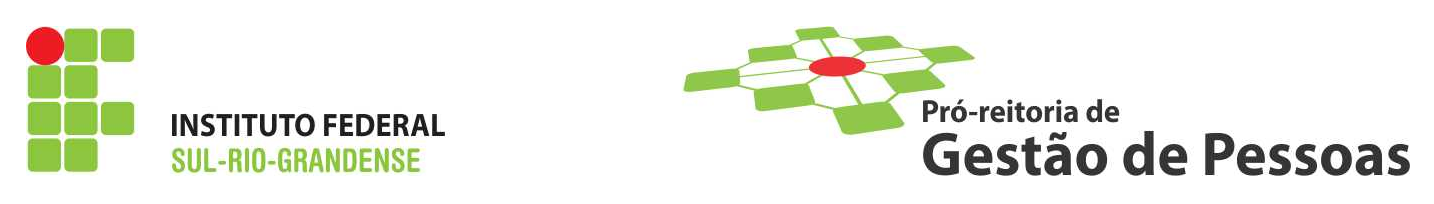 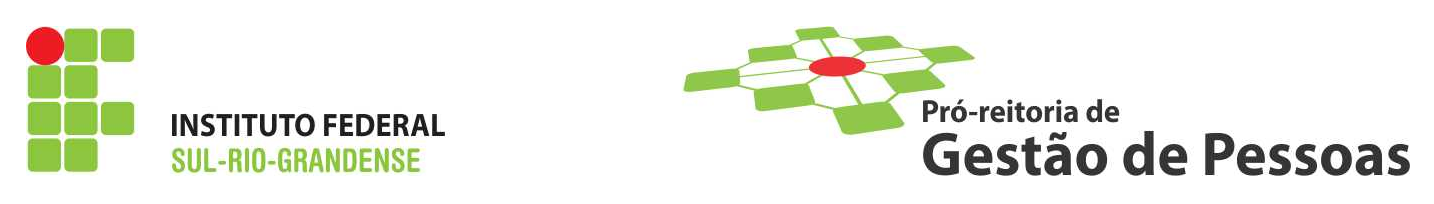 COBEN
Processos de concessão e reversão de Aposentadoria, Pensão Civil, Abono de Permanência, bem como demais benefícios e concessões (Auxílio-Funeral, Isenção de Imposto de Renda, Ajuda de Custo, e outros previstos em Lei);
Averbação e Desaverbação de tempo de serviço/contribuição e de licença-prêmio;
Elaboração de Portarias no âmbito da PROGEP:
Designação/dispensa de Funções - FG, FCC e CD;
Substituições de função;
Alteração da jornada de trabalho; e
Concessão de licenças e afastamentos.
Contagem do tempo de contribuição e simulações de aposentadoria;
Simulação de valores atualizados dos proventos em caso de aposentadoria;
Envio ao TCU dos atos de concessão de Aposentadorias e Pensões Civis; 
7. Orientação sobre a legislação previdenciária, do RJU;
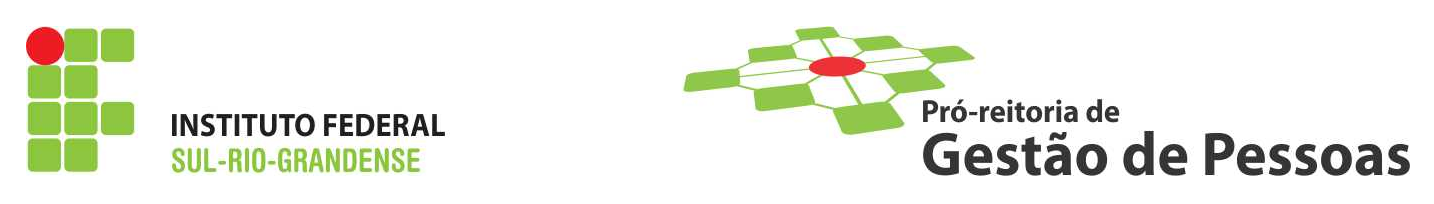 DADEP
Propor políticas, aplicar métodos e instrumentos de gestão para a avaliação de desempenho, acompanhamento funcional, estágio probatório e desenvolvimento na carreira dos servidores do IFSul;
Planejar, coordenar e avaliar ações que promovam o desenvolvimento e o aprimoramento dos servidores do IFSul;
Elaborar proposta para o plano anual de capacitação dos servidores do IFSul (PDP); 
Acompanhar, avaliar e dimensionar o quadro de servidores do IFSul;
Assessorar o Pró-reitor de Gestão de Pessoas na avaliação e trâmite dos processos de remoção e redistribuição de servidores;
Coordenar e supervisionar o NASS (unidade SIASS).
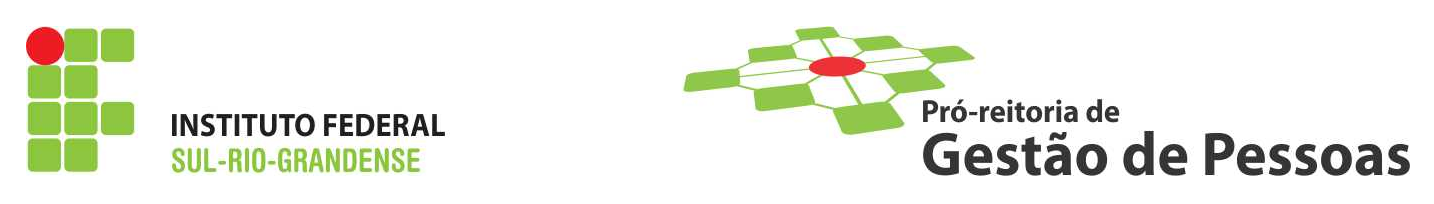 CODEPE
Progressão por Capacitação e Incentivo à Qualificação , RT/RSC e Aceleração da Promoção Docente;
Projetos de Capacitação e Afastamentos e Acompanhamento Editais;
Editais de afastamento e de apoio financeiro;
Estágio Probatório;
Avaliação de desempenho TAs;
Redução e flexibilização da jornada de trabalho;
Licença Capacitação;
Certificação das ações de capacitação.
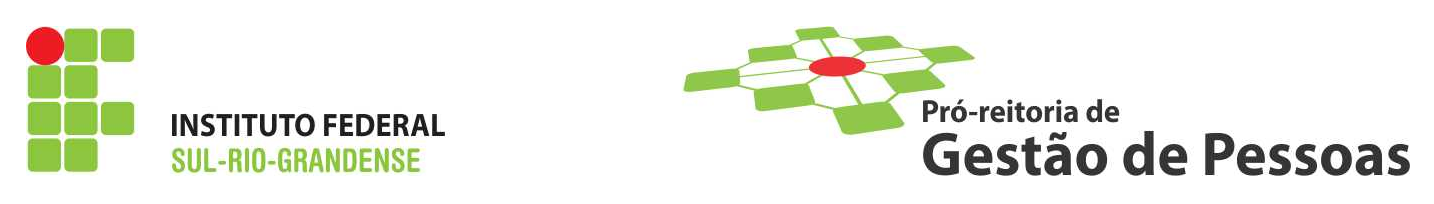 NASS
Levantamento de riscos dos ambientes de trabalho;
Programas de prevenção de acidentes de trabalho e de prevenção primária à saúde do servidor;
Laudos técnicos de insalubridade e periculosidade;
Programa de controle médico de saúde ocupacional;
Acompanhamento da saúde do servidor durante o desempenho das atividades laborativas;
Perícias médicas para licenças, admissão e exoneração de servidores, em processos administrativos relativos à saúde de servidores, para aposentadorias por doenças previstas em lei;
Serviços médicos e de enfermagem e de psicologia aos servidores;
Projetos voltados ao bem estar do servidor e à melhoria da qualidade de vida e da saúde.
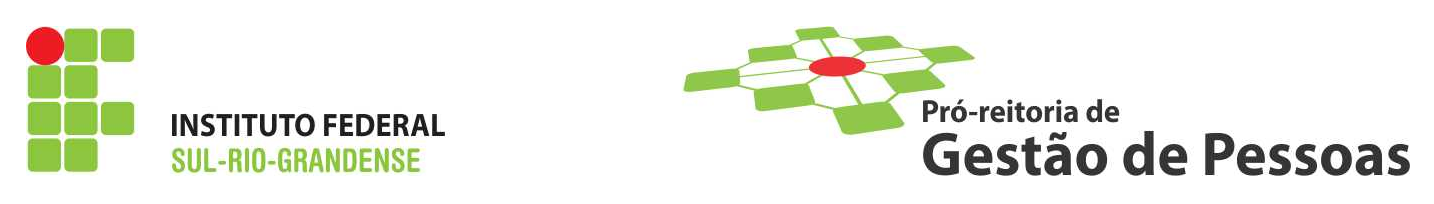 Qualificação dosServidores do IFSul
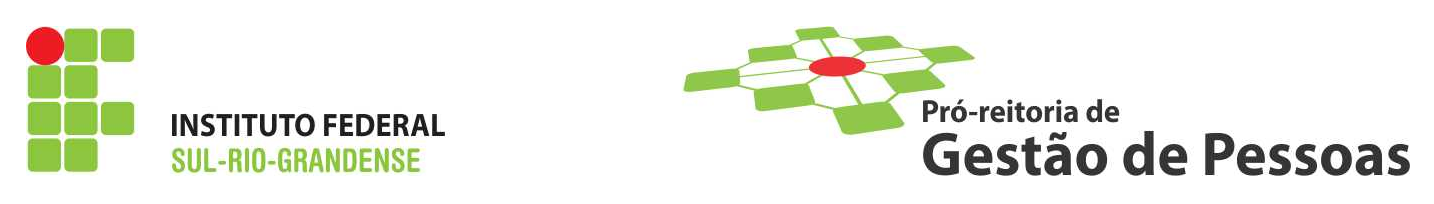 Formação Docente
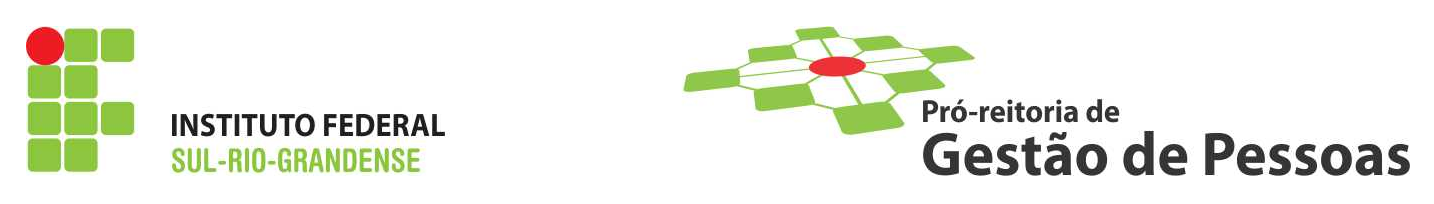 Formação Técnicos Administrativos
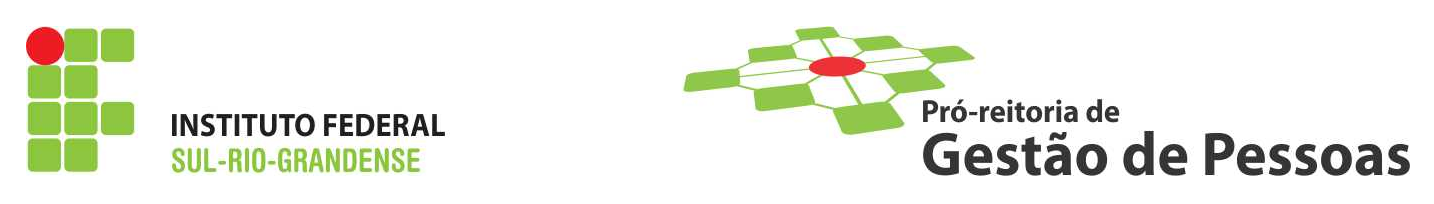 OBRIGADO!


		Contatos:
	e-mail: nilorodrigues@ifsul.edu.br
	Telefone: (53) 98139-7268